ANNUAL RATE REVIEWCITY & BOROUGH OF WRANGELL
Mason Villarma, Borough Finance Director
Work session agenda
2
Process and Goals
Key Considerations When Addressing Rates
WML&P (Electric) Fund
Water Fund
Ports & Harbors Fund
Wastewater Fund
Sanitation Fund
Discussion
Annual Rate Review
3
Process & Goals
Goals
Process
Ordinance 1026 (6/24/2022) added section 5.14.025 of the WMC providing for annual review and approval of all Borough rates
This aids in development of the revenues in the Annual Budget
Preserve profitability of the Borough’s enterprise funds
Aim to be financially sustainable w/ limited dependence on State and Federal assistance (i.e., demonstrate the financial capacity to pay an annual debt service for a revenue bond
Ensure other rates outside of our enterprise funds at least cover the “cost of doing business”
ANNUAL RATE REVIEW
Key Components of Rates
Unrestricted Fund Balance / Working Capital
Depreciation on Infrastructure that is already placed in service
Revenues over (Expenses) / Net Income 
Future CapEx (i.e., capital equipment and infrastructure needs)
Inflation 
Level of State & Federal Assistance
Unrestricted Fund Balance & Working Capital
Unrestricted Fund Balance is what the fund has in “reserves” and is not committed or restricted for another purpose
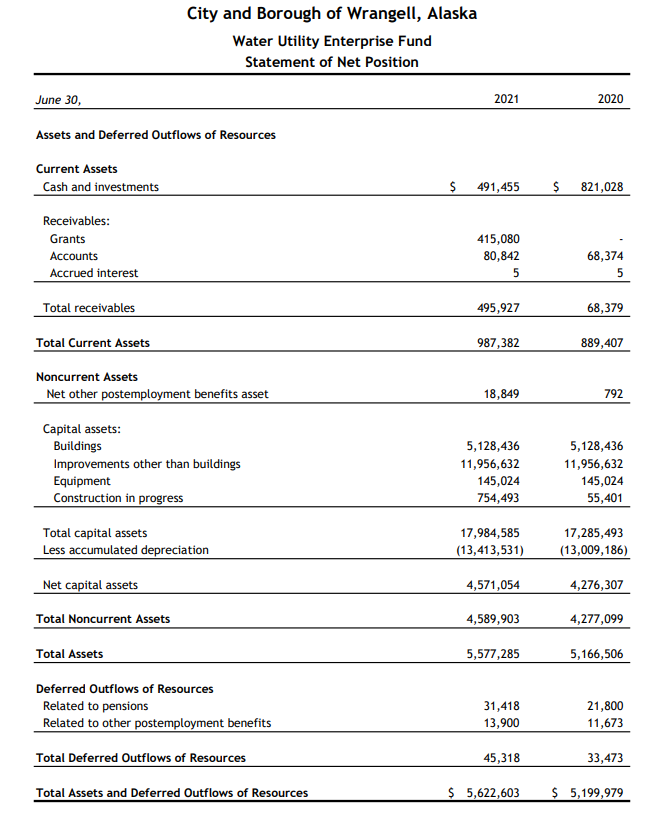 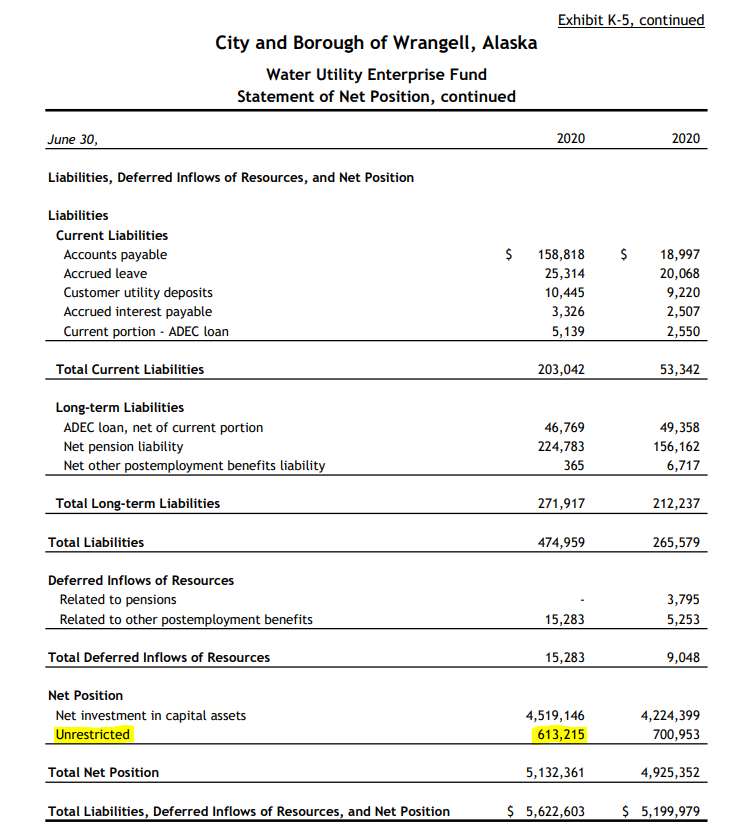 Working Capital is the funds current assets less its current liabilities. It demonstrates the funds' ability to meet its short-obligations
6
Depreciation
Important Questions to Ask:
How much of the fund’s fixed assets have already been depreciated and is not reflected in annual depreciation?
Do we need the same infrastructure and equipment that we had in the past?
If so, are we generating enough income to sustain operations?
ANNUAL RATE REVIEW
Revenues over (Expenses) / Net Income
7
Beginning Fund Balance + Net Income (loss) = Ending Fund Balance
It is important to understand income generated from continuing operations as it demonstrates what our financial capacity is to bond for projects
[Net Income from Operations / Annual Debt Service] = >1.25 
If not, then we do not demonstrate a strong ability to pay off future debt related to projects
If net income is not sufficient to demonstrate the financial capacity to bond for future obligations, then rates should be adjusted accordingly
ANNUAL RATE REVIEW
8
FUTURE CAPITAL NEEDS
What are the future capital needs of each fund?
Every year long-term fiscal models are updated with prior FY numbers and any changes to the capital plan. As a group, fund leaders, finance, and administration analyze various scenarios, focusing on the impact to:
Fund Balance
Debt Levels
Other restrictions (i.e., financial covenants)
ANNUAL RATE REVIEW
Inflation
9
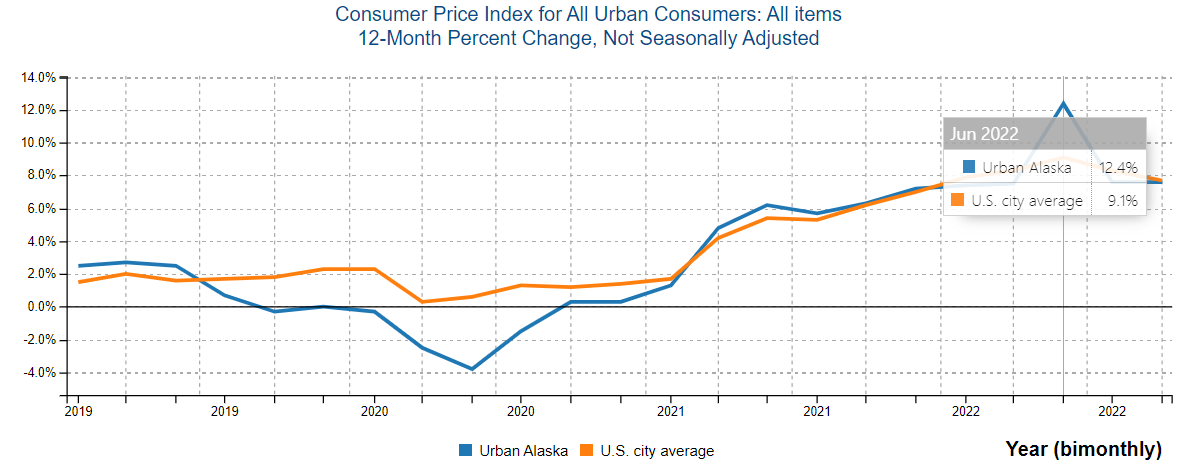 ANNUAL RATE REVIEW
Inflation
10
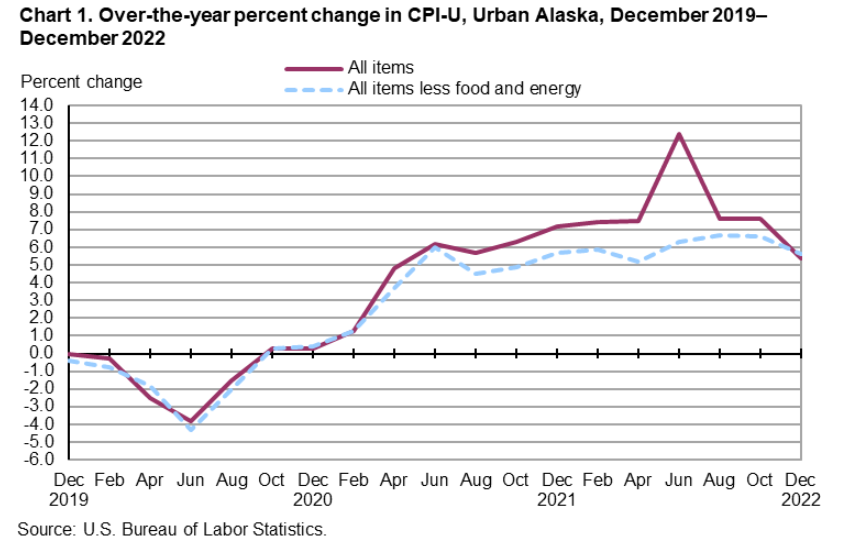 ANNUAL RATE REVIEW
Wml&p (Electric Fund)
Fund 70000 & 70300
WML&P Summary
12
Actual - Unrestricted Fund Balance (6/30/2022) = 			  $ 2,709,629

Projected - Unrestricted Fund Balance (6/30/2023) = 		  $ 3,150,308

Average Operating Net Income (2017-2022) =			  $  214,932
Average Operating Net Income After Depreciation (2017-2022)=  ($   67,223)

FY 2022 Depreciation Expense =   		$    226,739

Fixed Assets = 				$  8,202,819
Accumulated Depreciation=			$  6,596,716
Net Fixed Assets =				$   1,606,103
ANNUAL RATE REVIEW
WML&P Net Income vs. Depreciation
13
ANNUAL RATE REVIEW
Projections for fy2023
14
ANNUAL RATE REVIEW
$/kwh Comparison
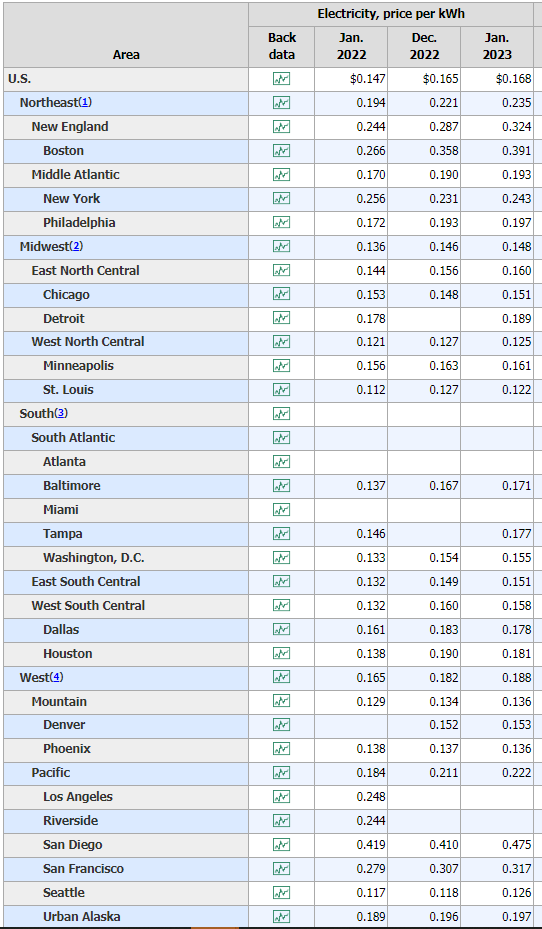 15
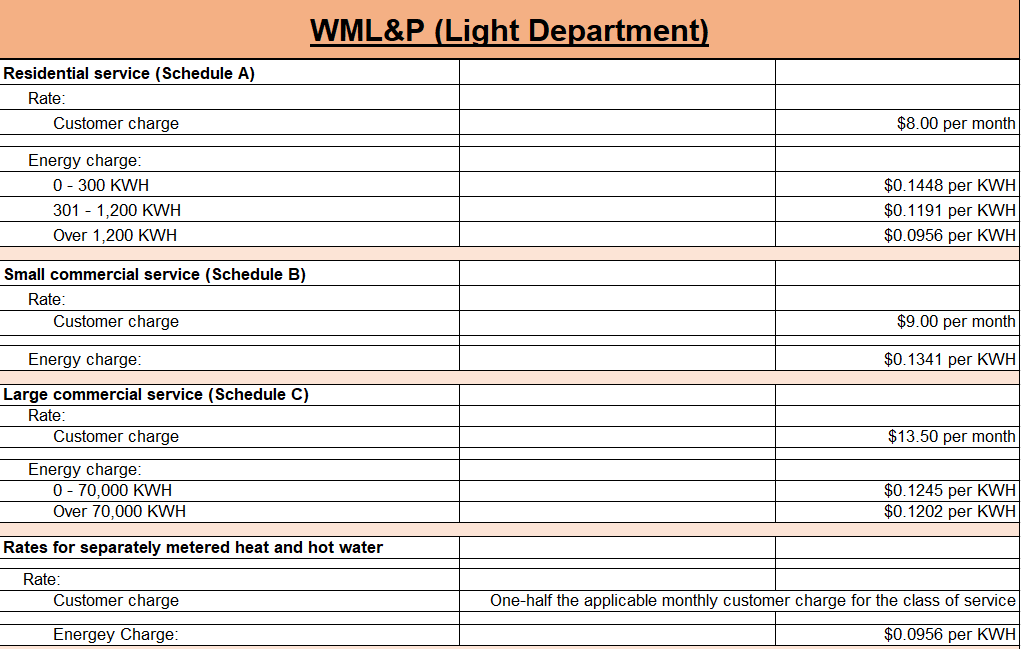 ANNUAL RATE REVIEW
Fy2024 rate proposal – wML&P
16
$0.01 per kWh increase across all tiers
Service Connection/Permit Fees to stay the same
Change the Fuel Surcharge formula to: Cost of Fuel Used/Total kWh per month
Example: A Wrangell resident consumes 1,770 kWh in January. The image to right shows the difference in cost in FY23 vs the proposed rates in FY24:
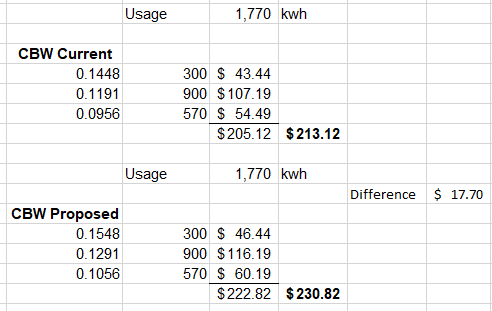 ANNUAL RATE REVIEW
Capex modeling – wml&P
17
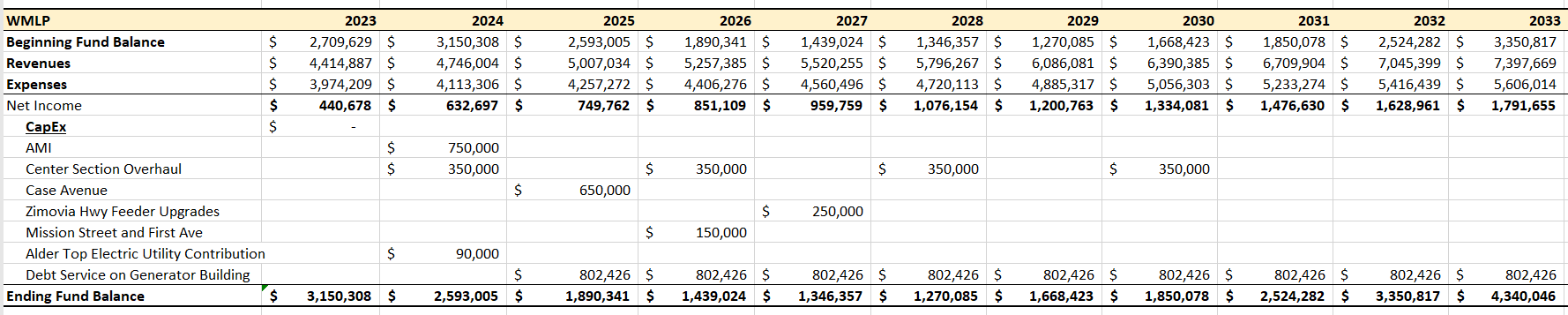 Model is constructed as follows:
7.5% for FY2024
5.5% thereafter
3.5% Projected Average Inflation for next 20 years
Allows for replacement of capital assets on major maintenance/capital projects listing
Maintains reserve balance sufficient to address unforeseen material costs
ANNUAL RATE REVIEW
Water Fund
Fund 72000 & 72300
Water fund Summary
19
Actual - Unrestricted Fund Balance (6/30/2022) = 			  $ 1,353,557

Projected - Unrestricted Fund Balance (6/30/2023) = 		  $ 1,506,212

Average Operating Net Income (2017-2022) =			  $    78,245
Average Operating Net Income After Depreciation (2017-2022)=  ($  495,114)

FY 2022 Depreciation Expense =   		$    435,277

Fixed Assets = 				$  18,289,065
Accumulated Depreciation=			$  13,848,808
Net Fixed Assets =				$    4,440,257
ANNUAL RATE REVIEW
Water Fund Net Income vs. Depreciation
20
ANNUAL RATE REVIEW
Projections for fy2023
21
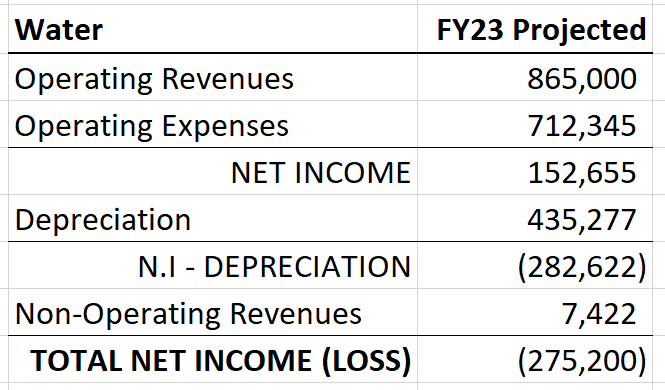 ANNUAL RATE REVIEW
Fy2024 rate proposal – water
22
10% increase across all rates categories
Some omissions and changes to rate categories will be proposed to create more parity in the rate structure. 
Example: A residential user would be charged $67.43 under this proposal vs. $61.30 at the current rate. This is a $73.56 annual impact.
ANNUAL RATE REVIEW
Capex modeling – water fund
23
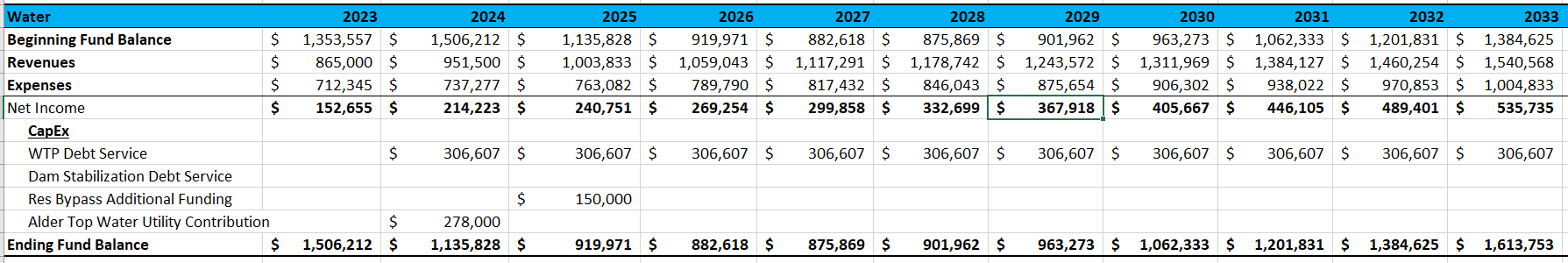 Model is constructed as follows:
10.0% increase for FY2024
5.5% thereafter
3.5% Projected Average Inflation for next 20 years
Allows for replacement of capital assets on major maintenance/capital projects listing
The Dam Abutment Project cannot be afforded without state or federal assistance in this model
Water is the laggard of all enterprise funds.
Support from state and federal agencies is a must for sustainability in the long-term
ANNUAL RATE REVIEW
Ports & Harbors Fund
Fund 74000 & 74300
P&H fund Summary
25
Actual - Unrestricted Fund Balance (6/30/2022) = 			  $ 3,134,860

Projected - Unrestricted Fund Balance (6/30/2023) = 		  $ 3,910,020

Average Operating Net Income (2017-2022) =			  $   504,395    
Average Operating Net Income After Depreciation (2017-2022)=  ($ 1,511,471)

FY 2022 Depreciation Expense =   		$    2,201,411

Fixed Assets = 				$  66,623,679
Accumulated Depreciation=			$  32,236,132
Net Fixed Assets =				$  34,387,547
ANNUAL RATE REVIEW
P&H Fund Net Income vs. Depreciation
26
ANNUAL RATE REVIEW
Projections for fy2023
27
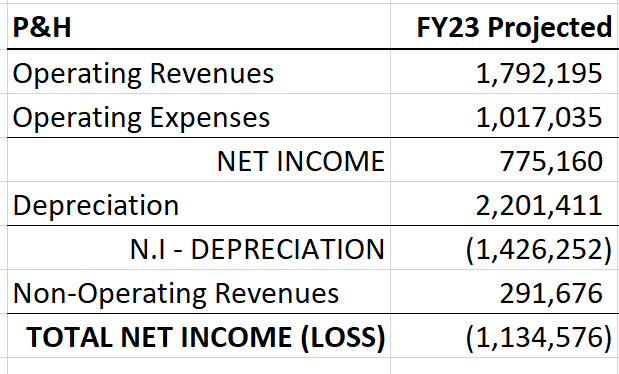 ANNUAL RATE REVIEW
28
ANNUAL RATE REVIEW
Fy2024 rate proposal – P&H
29
11.1% increase across all rates categories w/ the exception of fees targeting cruise ships & passengers
Harbor master plans to present new rates effective 1/1/2024 for the Port
Example: A limit-seiner at 58ft paid $2,433.68 for stall rent in FY23. If the proposed rates went into effect, the same customer would pay $2,703.82. A $270.14 difference Y/Y.
Port Commission Approved
ANNUAL RATE REVIEW
Capex modeling – P&H fund
30
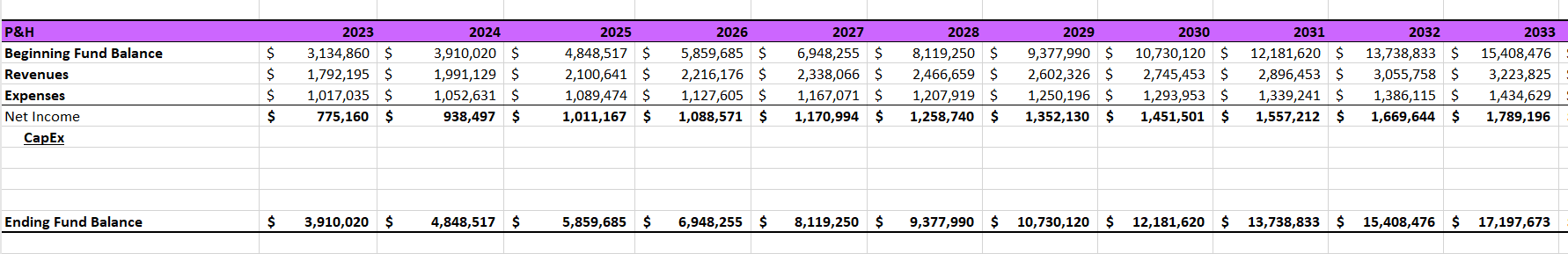 Model is constructed as follows:
11.1% increase for FY2024
5.5% thereafter
3.5% Projected Average Inflation for next 20 years
Capital projects are so large that P&H will need “outside” financial assistance to get passed three hurdles: 1) Barge Ramp 2) Wrangell Inner Harbor Basin 3) Meyers Chuck
The goal is to get the fund to be able to support at least a $10M debt service, or provide over $5M in matching grant funds
ANNUAL RATE REVIEW
wastewater Fund
Fund 76000 & 76300
ANNUAL RATE REVIEW
wastewater fund Summary
32
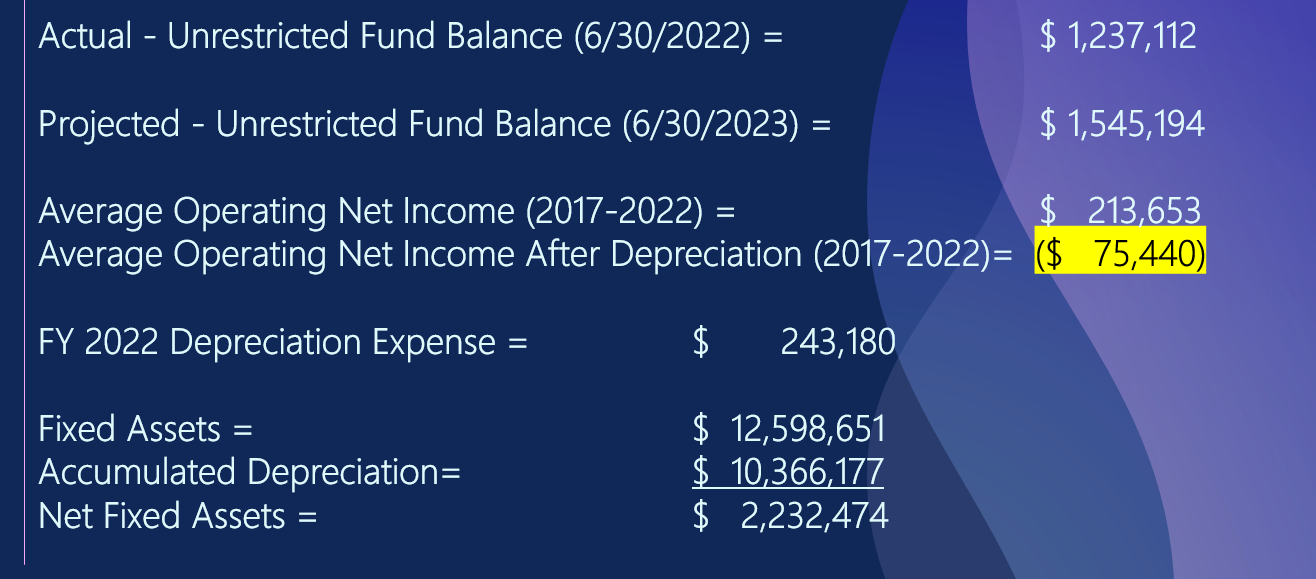 ANNUAL RATE REVIEW
wastewater Fund Net Income vs. Depreciation
33
ANNUAL RATE REVIEW
Projections for fy2023
34
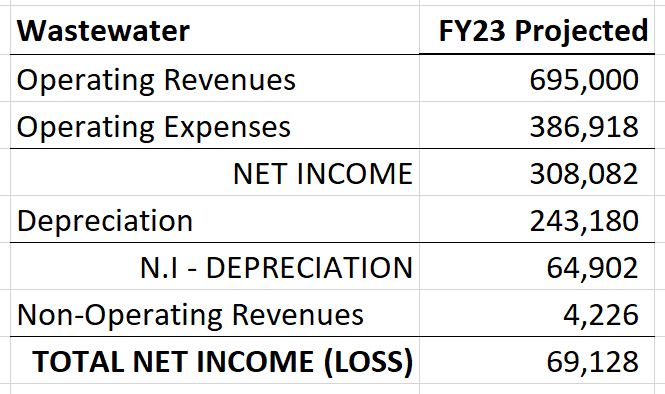 ANNUAL RATE REVIEW
Fy2024 rate proposal – wastewater
35
15% increase across all rates categories 
Some omissions and changes to rate categories will be proposed to create more parity in the rate structure. 
Example: A residential user would be charged $56.70 under this proposal vs. $49.30 at the current rate. This is a $88.74 annual impact.
ANNUAL RATE REVIEW
Capex modeling – WW Fund
36
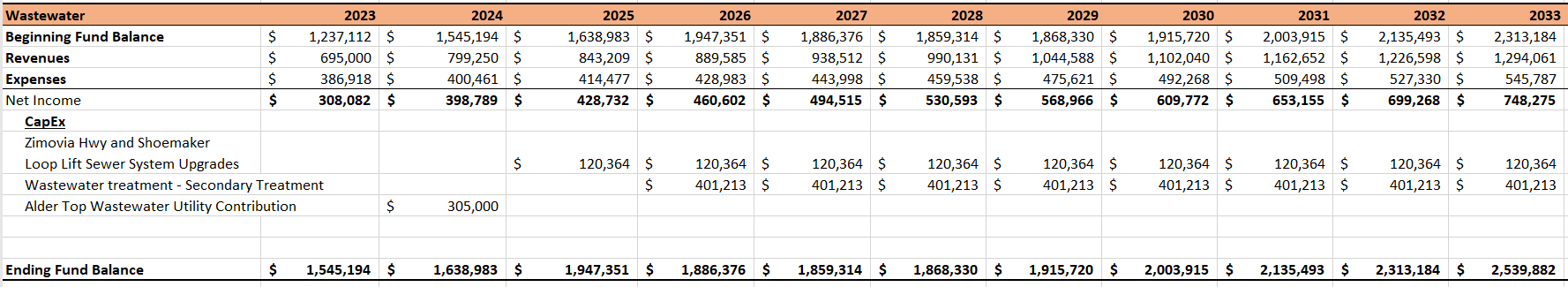 Model is constructed as follows:
15.0% increase for FY2024
 5.5% thereafter
 3.5% Projected Average Inflation for next 20 years
Fund is able to address next three large capital projects via financing through a revenue bond or use of reserves.
Fund will maintain a sufficient fund balance to address unforeseeable material costs incurred.
ANNUAL RATE REVIEW
SANITATION Fund
Fund 78000 & 78300
ANNUAL RATE REVIEW
SANITATION fund Summary
38
Actual - Unrestricted Fund Balance (6/30/2022) = 			  $    408,651

Projected - Unrestricted Fund Balance (6/30/2023) = 		  $    643,509

Average Operating Net Income (2017-2022) =			  $   133,931    
Average Operating Net Income After Depreciation (2017-2022)=  ($   101,822)

FY 2022 Depreciation Expense =   		$    99,234

Fixed Assets = 				$    1,881,569
Accumulated Depreciation=			$    1,255,817
Net Fixed Assets =				$      625,752
ANNUAL RATE REVIEW
SANITATION Fund Net Income vs. Depreciation
39
ANNUAL RATE REVIEW
Fy2024 rate proposal – SANITATION
40
5.5% increase across all rates categories
Call out and unsorted garbage rate added
Example: A residential user would be charged $52.33 for monthly garbage collection of a 64-Gal container under the proposed rate increase. The current rate is $49.60. The total annual impact would be $32.74.
ANNUAL RATE REVIEW
Capex modeling – sanitation
41
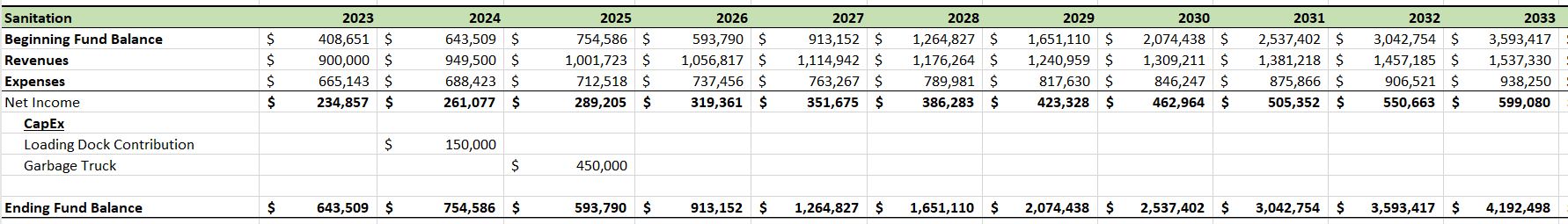 Model is constructed as follows:
 5.5% increase for FY2024
 5.5% thereafter
 3.5% Projected Average Inflation for next 20 years
Fund is able to contribute to the loading dock project and purchase a new garbage truck in FY25. 
Fund will maintain a sufficient fund balance to address unforeseeable material costs incurred.
ANNUAL RATE REVIEW
Impact to Ratepayers - Wrangell
42
ANNUAL RATE REVIEW
Impact on ratepayers - Sitka
DISCUSSION